Compliance Requirements for MLS Majors
For compliance questions

Email:  CHS-Compliance@uky.edu

https://www.uky.edu/chs/current-students/compliance-background-checks-and-drug-screens


C.T. Wethington Building Room 111
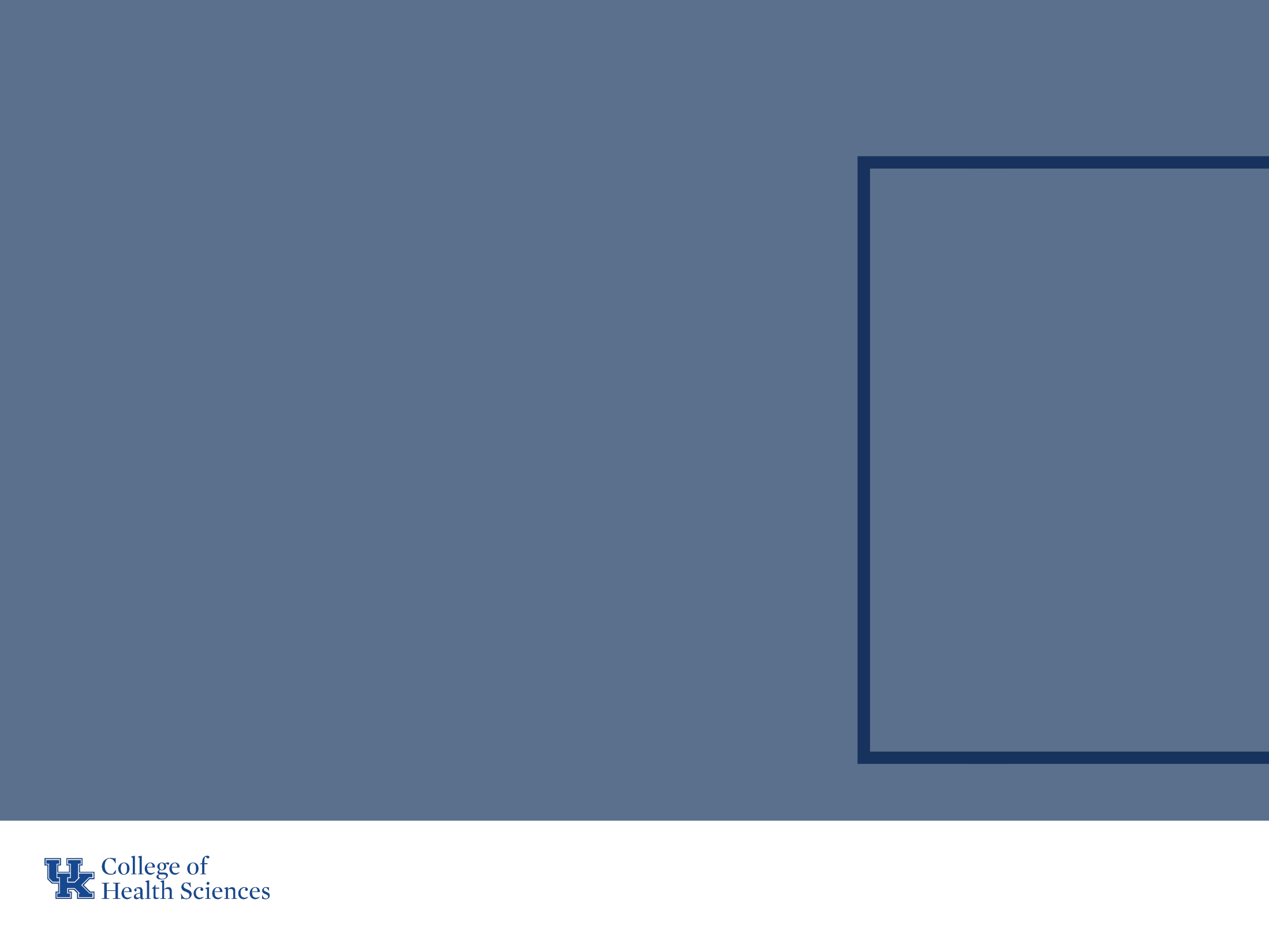 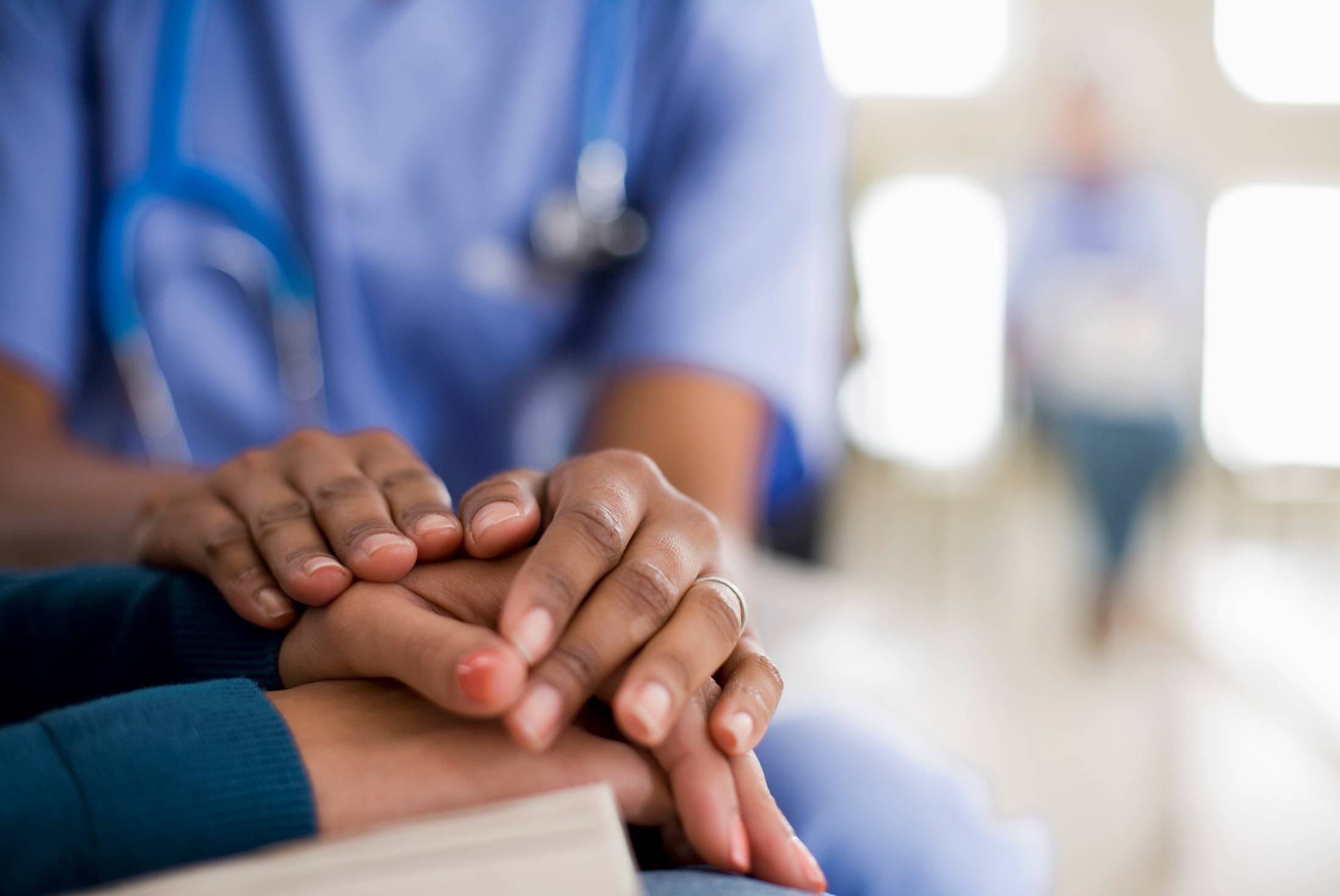 Clinical Requirements
Full Background Check
10 Panel Drug Screening
Clinical Requirements:
Health Insurance (annual)
Influenza Shot (annual)
Tuberculosis Two-Step Skin Test (2 separate TB test given at least 1 week apart) or    IGRA Blood Test
An annual one-step skin test or IGRA Blood Test is required the each year for renewal.
Hepatitis B, MMR, Varicella and Tdap documents
Commitment to Behavioral Standard in Patient Care
HIPAA Education and Consent form
https://www.uky.edu/chs/sites/chs.uky.edu/files/2021_hipaa_education_and_consent.pdf
Orientation Guide
https://www.uky.edu/chs/sites/chs.uky.edu/files/ole_orientation_guide.pdf
Trainings  
Bloodborne Pathogen Exposure Policy
Chemical Hygiene (Lab Safety) Training
 Hazardous Waste Training
Fire Safety Training
HIPAA Training
Discrimination and Harassment Training
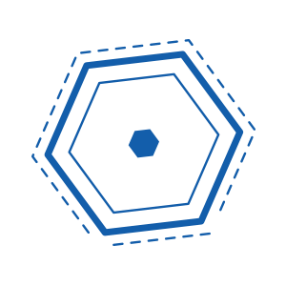 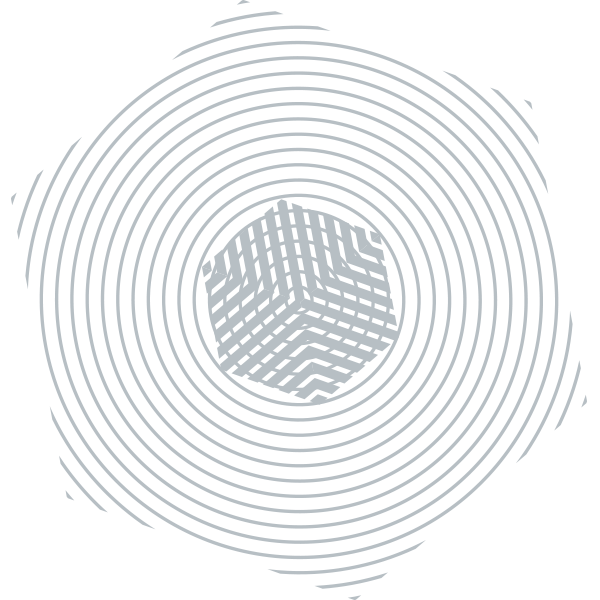 Due Dates
The full background check and drug screening are due BY August 1st, prior to start of program.

The clinical requirements are due by September 15th,  each year you are in the program. 

Flu Immunization is due November 1st each year.

The trainings will be due 2-3 weeks after orientation. You will receive more information about how to complete these at orientation in August.

It is highly recommended that you do not wait until close to the deadline to complete these requirements. Get them done as early as possible in case problems arise!
How to get started:Create an account on Castle Branch
Go to: 
https://uky-health.castlebranch.com/UK33

Select “College of Health Sciences”

Select your major (Medical Laboratory Sciences)

Select Campus:  Hazard or Lexington

Select  “I need to order my initial Background Check, Drug Test, and Medical Document Manager

You will then be directed to review your order, and then enter your personal details 

The cost is $103.
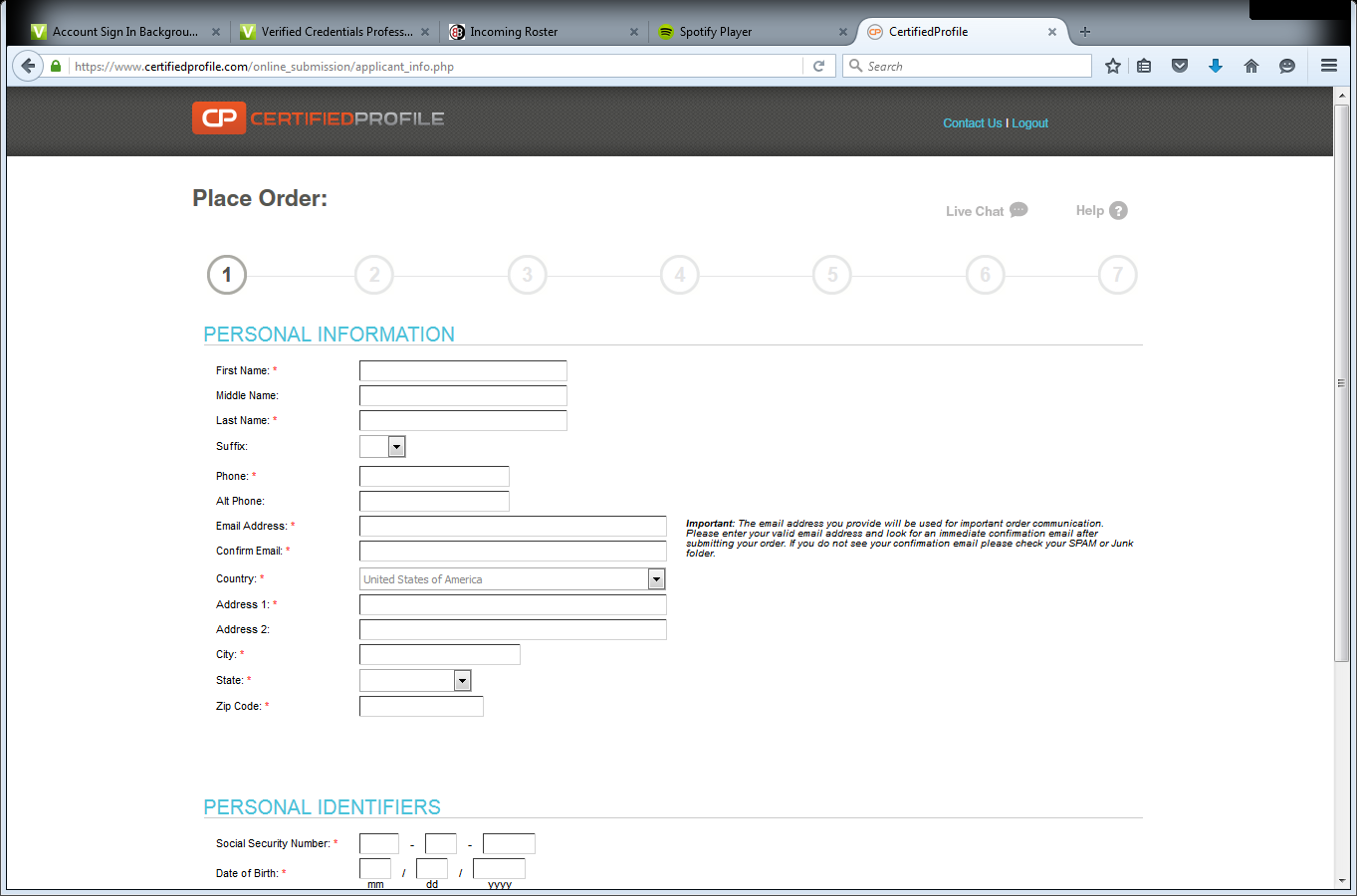 Background Check and Drug Screen
Your background check will begin immediately upon purchasing. 

Instructions for your Drug Screening will be provided within your Castle Branch “To Do List” within three business days. 
Download the registration form and locate a LabCorp near you to process the specimen (must be done at LabCorp).  It is your responsibility to make sure that you allow enough time for us to receive the result prior to the start of the semester.
For issues processing a drug screen, please call CastleBranch directly at (888) 723-4263
Required Immunizations
Required Vaccines :  please obtain documentation from your healthcare provider.
TB - 2 step TB skin test  (2 separate TB skin tests given at least 1 week apart or IGRA Blood test)  Annual renewal is 1 step TB skin test or IGRA Blood test.
Hepatitis B
MMR, 
Varicella
Tdap 
Vaccines can be administered by University Health Services (UHS)
Appointments may be made by calling 859-323-2778.
Health Insurance
You must provide a copy of your current health insurance card or proof of coverage.
Please make sure your name is on card.  If your name is different than the name listed on the card, you will need to upload documentation showing you are covered under the name listed on the card, along with a copy of the front and back of your insurance card.
Make sure you upload a copy of the front AND back of the insurance card and any other proof of insurance documents needed as 1 upload.
Example of uploaded card:
Influenza Vaccination
You will need to get a flu shot for the CURRENT FLU SEASON SEPT 1 – MARCH 31.
Please follow these instructions below for finding vaccines done through UK Healthcare:

Login to your My Chart: 
https://mychart.uky.edu/MyChart/Authentication/Login
Go to Menu
Health summary
Immunization tab 
Click the printer icon
Under destination, save as a PDF on you laptop 
Upload to your CastleBranch account.
Any flu shot administered outside of this window for the current flu season will be rejected.  
If flu immunization is completed on UK Campus, your document will automatically be uploaded in your MyChart in your myUK 
This requirement has a different deadline than the others. You must complete this by November 1st.
Tuberculosis Test
New MLS students are required to complete an initial two-step TB skin test or equivalent IGRA Blood test. 
A 2 step TB test is 2 different TB skin tests given at least 1 week apart.
Annual renewal of 1 step TB skin test or TB blood test.
TB skin tests can be completed at University Health Services and are free with student ID. 
 If you have had a TB test within the last year, please bring a copy of the results with you to your appointment.
If completed at UHS, your document will be automatically uploaded to your MyChart in your MyUK.
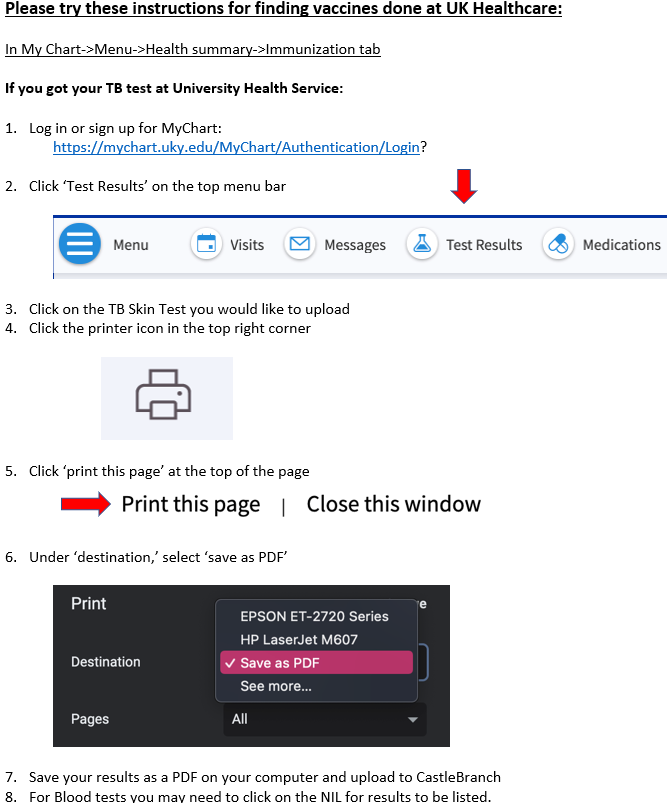 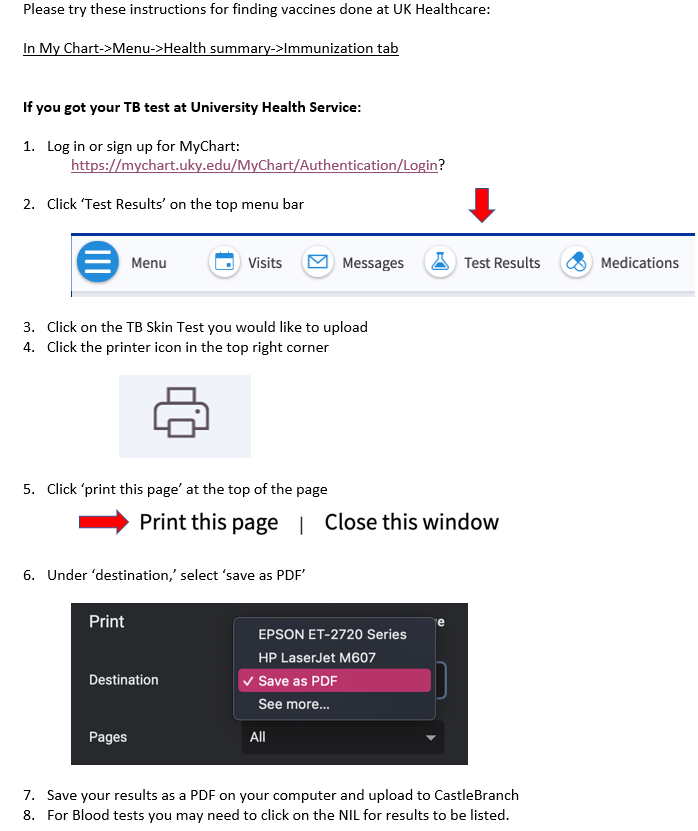 Commitment to Behavioral Standard in Patient Care
In Castle Branch, there is a link to this document. Follow this link to go to the document:  https://www.uky.edu/chs/sites/chs.uky.edu/files/Behavioral-Standards-Commitment-Form.pdf

You will need to print, read, and sign this document.
 Then, scan it and upload it to Castle Branch (there are scanner apps you can download for free on your phone.)
HIPAA and Discrimination and Harassment Trainings
Go to this link: https://uk.instructure.com/enroll/93PGHL
Enroll in the Canvas course. (NOTE: You will need your LinkBlue ID  you will need your password to do so. If you do not yet have it, you will   have to wait until you do.) 
Go to “Assignments.” You will find the HIPAA training presentation and quiz. Before beginning the quiz, carefully read and review all the information in the presentation. When you are familiar with the material, take the quiz. You will have multiple attempts, but you MUST receive a 100% in order to get credit. 
Follow the same instructions for the Discrimination training. 
When both are complete, go to the “Grades” tab. You will then select the “Print Grades” option. Save the document as a PDF (you only need the first page that displays the two grades and your name).
Upload this PDF for BOTH the HIPAA and Discrimination training requirements in Castle Branch.
The document you upload for the HIPAA and Discrimination trainings should look like this:
Other Trainings
You will receive more information about the following trainings in August when your arrive on campus, these below requirements will then be completed:
Chemical Hygiene (Lab Safety) Training
Hazardous Waste Training
Bloodborne Pathogens Training
Fire Safety Training
Important Notes
Pay attention to due dates!  If you do not complete the requirements in time, a hold will be placed on your UK account. 
If  CastleBranch rejects one of your submissions, promptly address this. Castlebranch will provide a reason for the rejection in an email to you. If you still do not understand why a document is not being accepted, you can contact:
CHS-Compliance@uky.edu
Occasionally, flu shots get rejected if the flu season is not explicitly stated on the document. Make sure your name, birthdate and date given is also listed on the document prior to uploading.  Check your CB account to see what reason  your flu shot is rejected.
Note that the flu shot has a different deadline than the other requirements and is due November 1st.